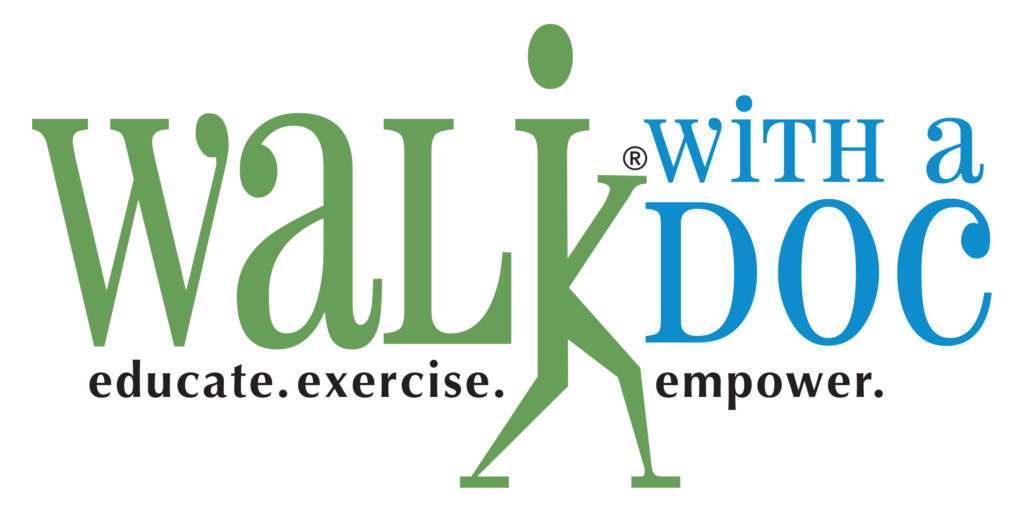 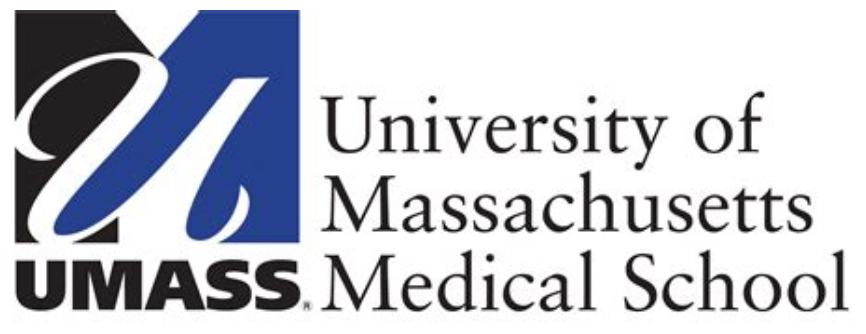 Adapting Community Walking to the COVID-19 Pandemic 
Shannon West, Class of 2023
Project Objectives
Project Outcomes
Importance in a Time of Pandemic
Isolation during ”shelter in place” orders is especially problematic for VIPs
Isolation can increase stress, anxiety, and depression – suppressing immune function
Quarantine diminished the amount of walkers’  daily physical activity

Both the social component and the  aspect of physical activity work to counteract these poor mental and physical  effects of social distancing and quarantine, boosting  the activity of the immune system and the production of antioxidants to work more efficiently in preventing damage of lung tissue in the instance of someone getting sick
Next Steps
WalkFit and VIPs
A local walking program, designed specifically for VIPs
Started 6 years ago by Worcester lawyer and VIP, Liz Myska
Goal is twofold:
 empower VIPs by fostering community and independence
Educate health professionals, students, local delegates & all  community members
Walk With A Doc (WWAD)
A nation-wide organization, led by doctors for their patients  
Goal:  increase access to healthy habits and expand walker’s healthcare literacy
Family Med Doc Liz Erban leads the Worcester Chapter
SARS-CoV-2 Challenges
Diminished recruitment of  new walkers and learners in both groups due to:
Necessity of maintaining proper social distancing
Apprehensions towards interaction with other people
Decreased “virtual walk” options for WalkFit VIPs
Acknowledgements
Thanks to UMass Medical School, Dr. Heather-Lynn Haley, WalkFit  &  Liz Myska, and Walk With A Doc & Dr. Elizabeth Erban
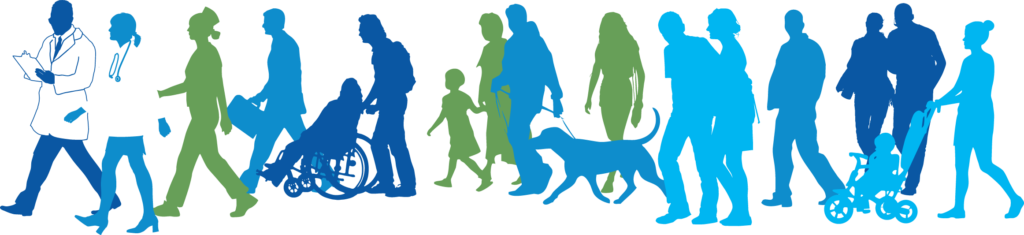 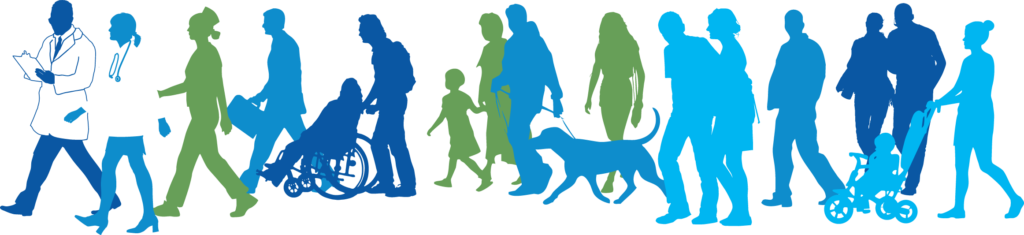 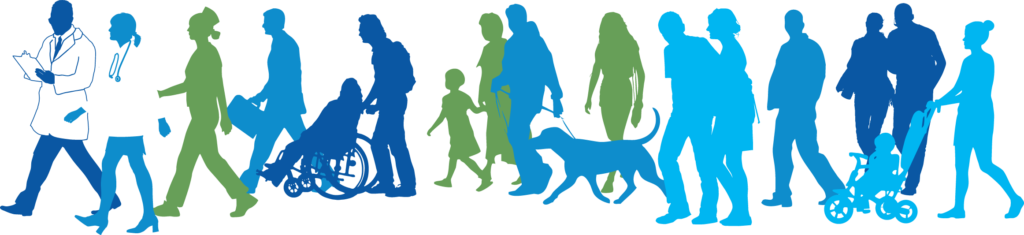